DfE Northern Ireland
NIST NICE Mapping
17.06.2021
Introduction
The DfE Platform has 7 Objectives (Modules)
There are 3 Entry Level Objectives
Cyber Fundamentals
Technical Fundamentals
Career Foundations
There are 4 Role Objectives
Cyber Defense Analyst
Cyber Defense Incident Responder
Systems Security Analyst
Vulnerability Assessment Analyst
All 7 Objectives are mapped to the NICE Framework
Entry Level Objectives
Cyber Fundamentals
This objective is for anyone who is new to cybersecurity or has recently started their cybersecurity career. It will ensure you have the basics you need to succeed.
Labs: 49
Difficulty Level: Beginner
Skills:
Cyber 101
Cyber Safety
Ethics & Law
Staying Safe Online
Technical Fundamentals
This objective is for anyone who is new to cybersecurity or has recently started their cybersecurity career. It will ensure you have the technical essentials required to succeed.
Labs: 51
Difficulty Level: Intermediate
Skills:
Encoding & Historic Encryption
Linux Command Line
Modern Encryption
Networking
Windows Concepts
Career Foundations
This objective is for anyone who is looking to gain relevant skills and hands-on experience with the common tools that are needed in the cyber security industry.
Labs: 26
Difficulty Level: Intermediate
Skills:
Autopsy
Cloud Fundamentals
Elastic Stack
Introduction to Incident Response
Introduction to Penetration Testing
Log Analysis
Packet Analysis
Scanning
NICE Role Objectives
Cyber Defense Analyst
This objective is aligned to the NICE Cyber Defense Analyst
It is for anyone who is interested in becoming a SOC Analyst. SOC Analysts use defence tools such as IDS alerts, firewalls and network traffic logs to monitor and protect computer networks.
Labs: 33
Difficulty Level: Intermediate
Skills:
Autopsy
Elastic Stack
Packet Analysis
Scanning
Cyber Defense Incident Responder
This objective is aligned to the NICE Cyber Defense Incident Responder
It is for anyone who is interested in investigating, analyzing, and responding to cyber attacks.
Labs: 39
Difficulty Level: Intermediate
Skills:
Autopsy
Elastic Stack
Introduction to Incident Response
Log Analysis
Packet Analysis
Systems Security Analyst
This objective is aligned to the NICE Systems Security Analyst Work Role
It is for anyone who is interested in developing and testing secure systems.
Labs: 20
Difficulty Level: Intermediate
Skills:
Cloud Fundamentals
Scanning
Secure Fundamentals
Vulnerability Assessment Manager
This objective is aligned to the NICE Systems Security Analyst Work Role
It is for anyone who is interested in carrying out penetration tests to assess and identify vulnerabilities in systems and networks.
Labs: 35
Difficulty Level: Intermediate
Skills:
Intro to Web App Hacking
Introduction to Penetration Testing
Introduction to Incident Response
OSINT
Scanning
NICE Mapping
The NICE Framework
The NICE Framework consists of 52 Common Cyber Security Work Roles
Each Work Role is comprised of specific knowledge, skills and abilities (KSA) required to perform tasks (T) in the Work Role
All of the Skills on Immersive Labs have been mapped to NICE KSATs
Therefore, completing the 7 Objectives detailed above will develop and evidence candidates’ skills across the identified NICE KSATs
Further Detail
Slide 14 shows the number of KSATs that have been mapped to each Skill within the 7 NI Cyber Gateway Objectives
Slide 15 - 21 shows in detail the specific KSATs mapped to each of the 7 NI Cyber Gateway Objectives
Slide 20 - 23 shows all of the KSATs mapped to all of the Skills in all 7 NI Cyber Gateway Objectives
The spreadsheet NI NICE Mapping.xls has been provided to help you filter and query all of this information
NICE KSATs
Cyber Fundamentals
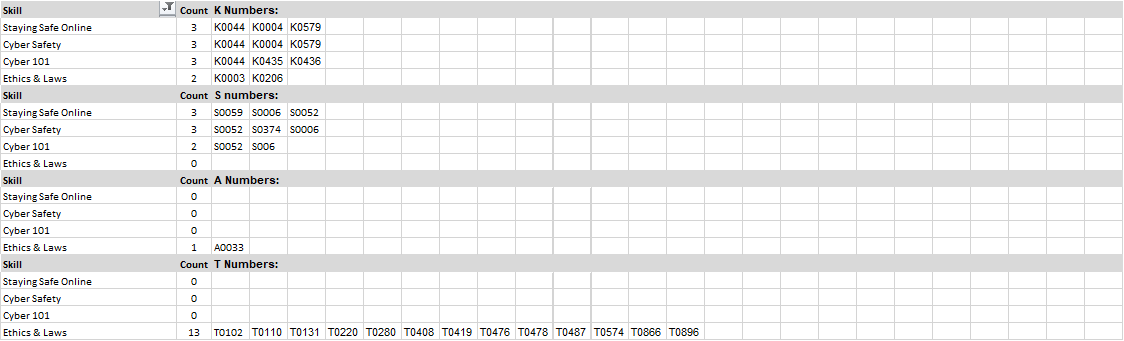 Technical Fundamentals
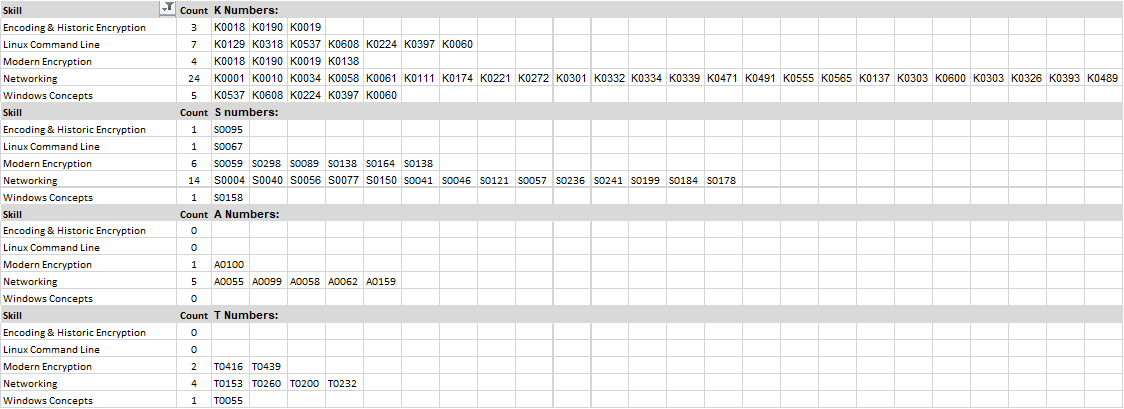 Career Foundations
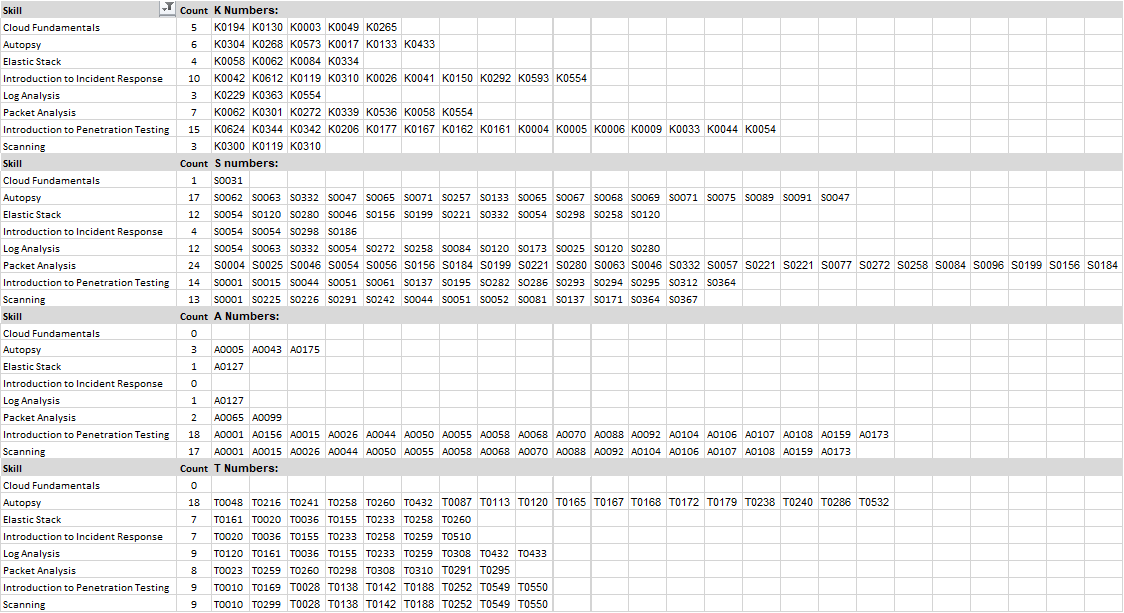 Cyber Defense Analyst
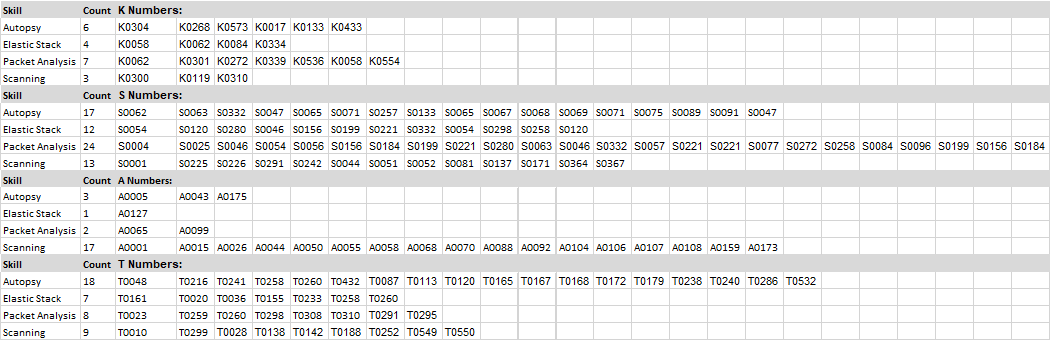 Cyber Defense Incident Responder
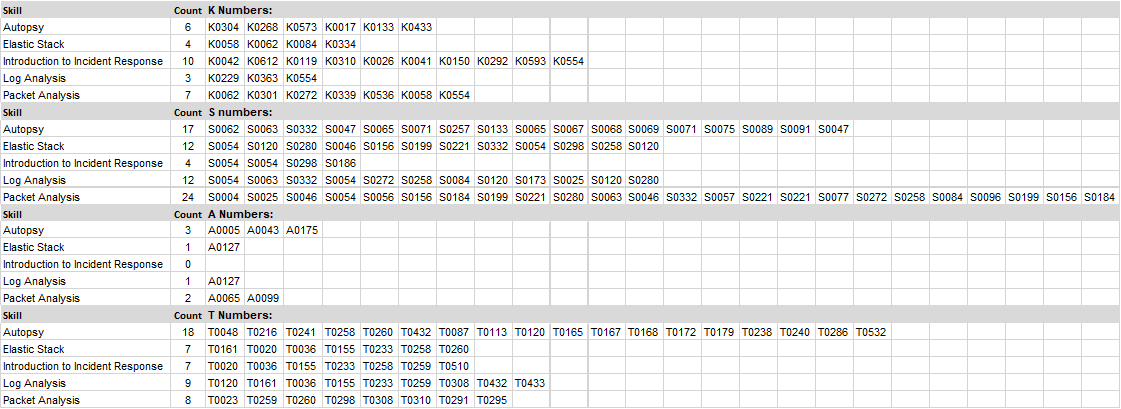 Systems Security Analyst
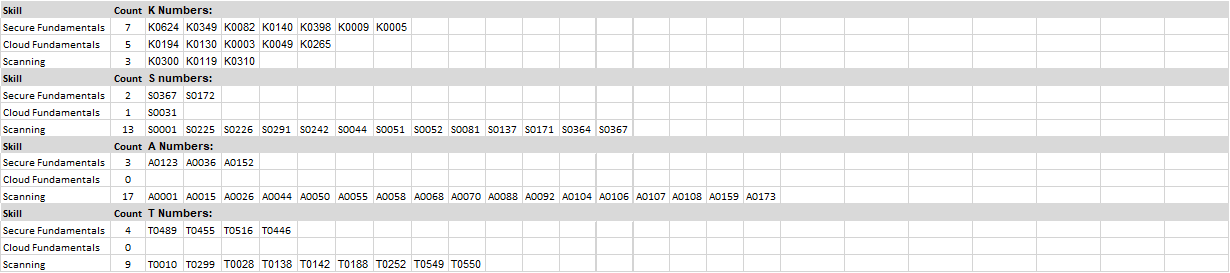 Vulnerability Assessment Manager
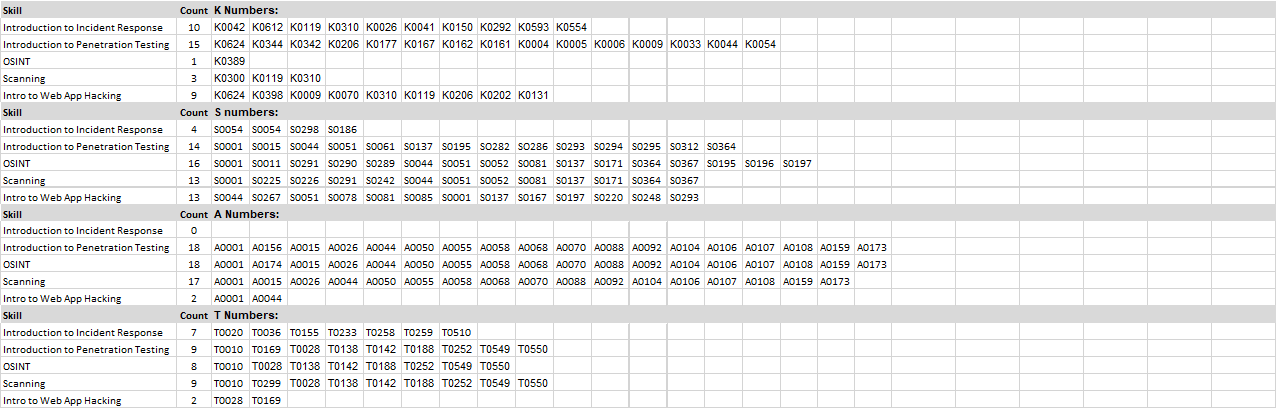 Appendix
NICE Knowledge Areas (Link)
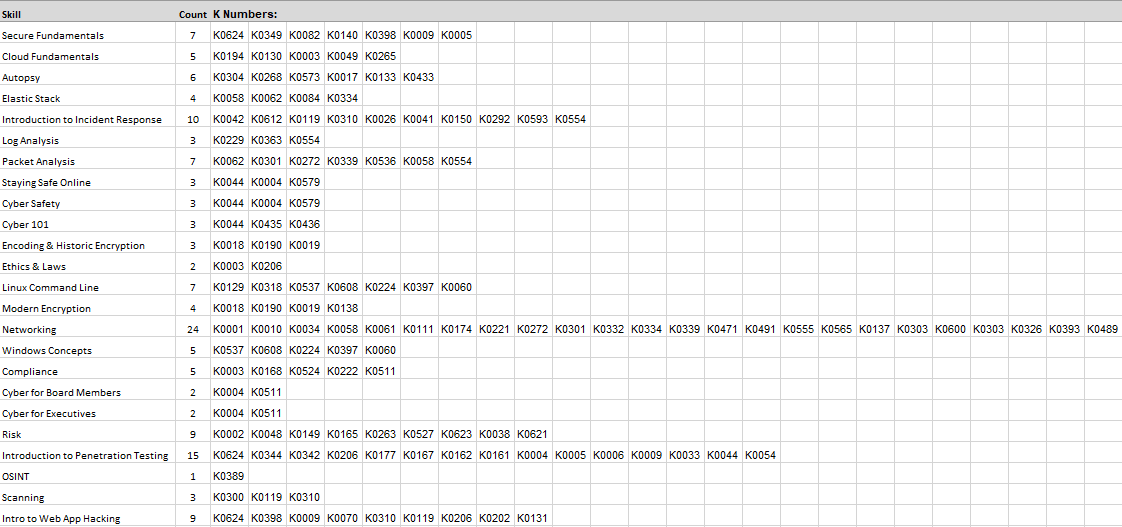 NICE Skills (Link)
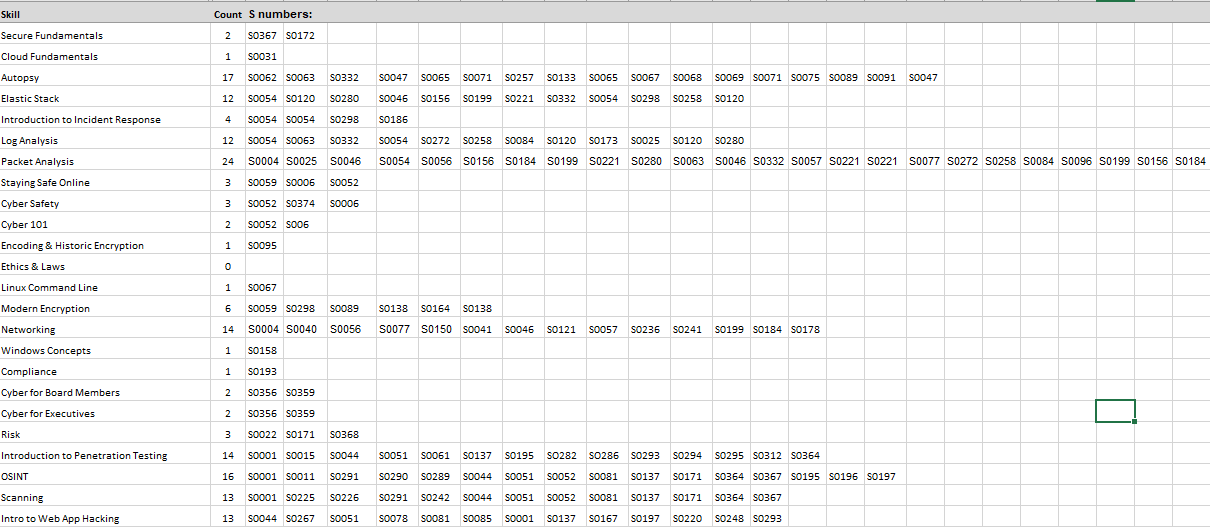 NICE Abilities (Link)
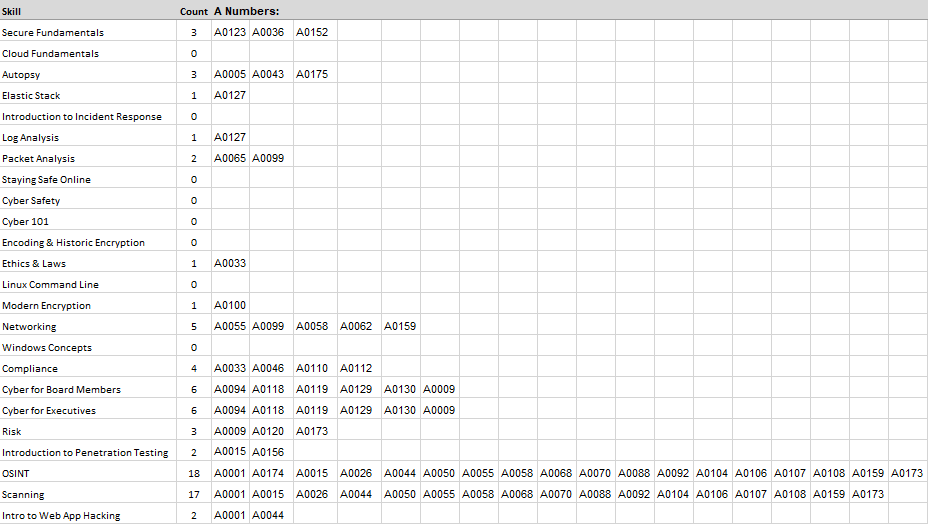 NICE Tasks (Link)
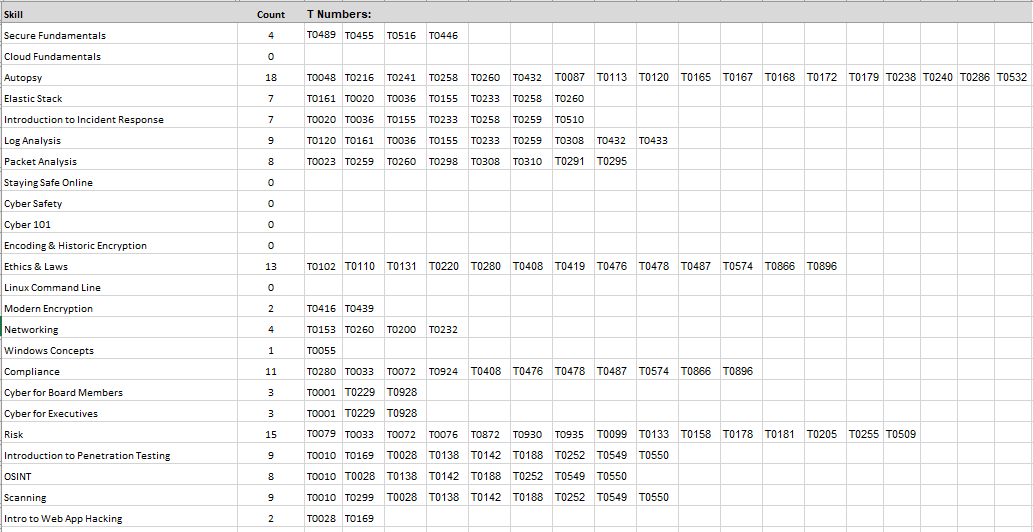